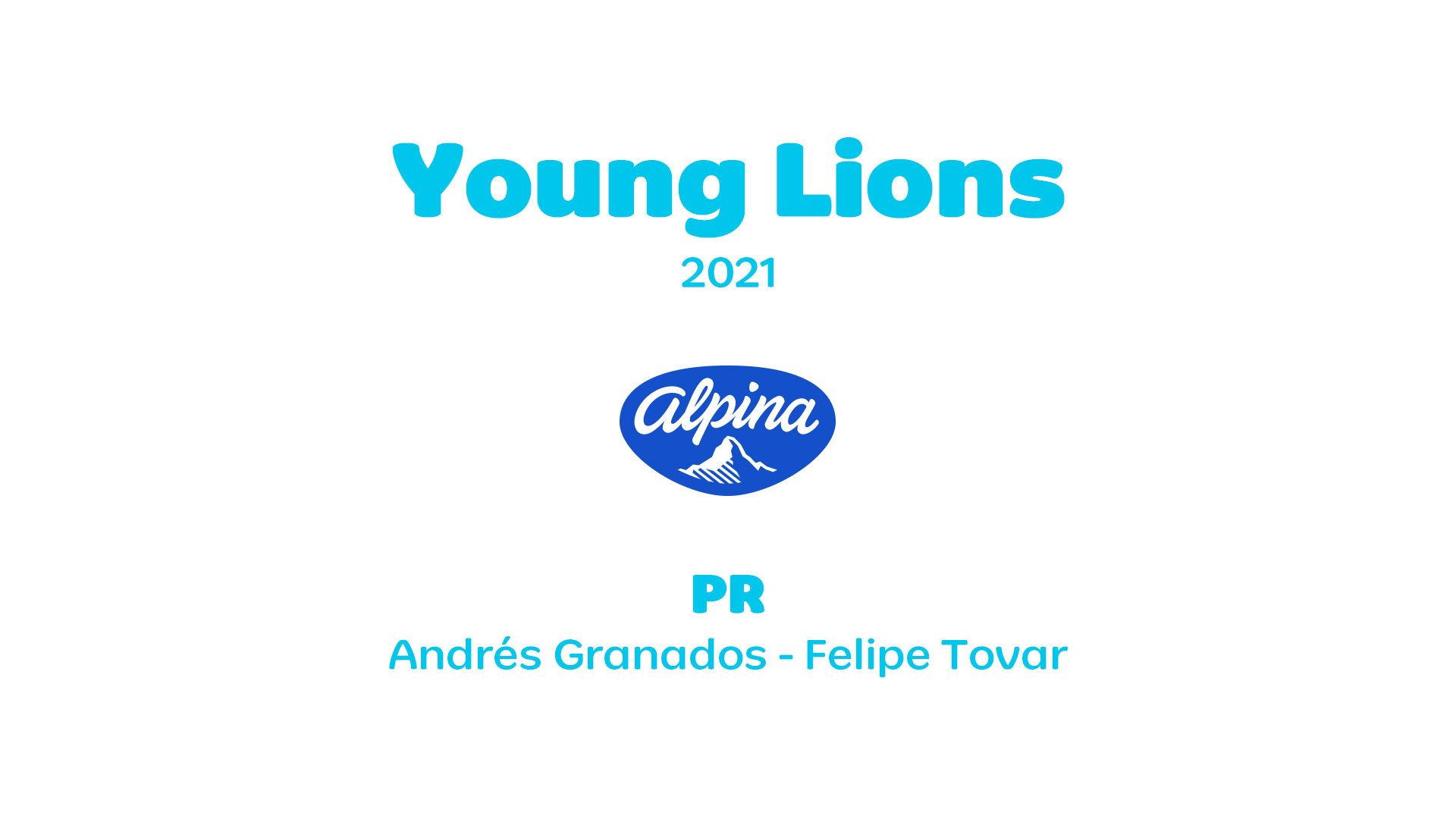 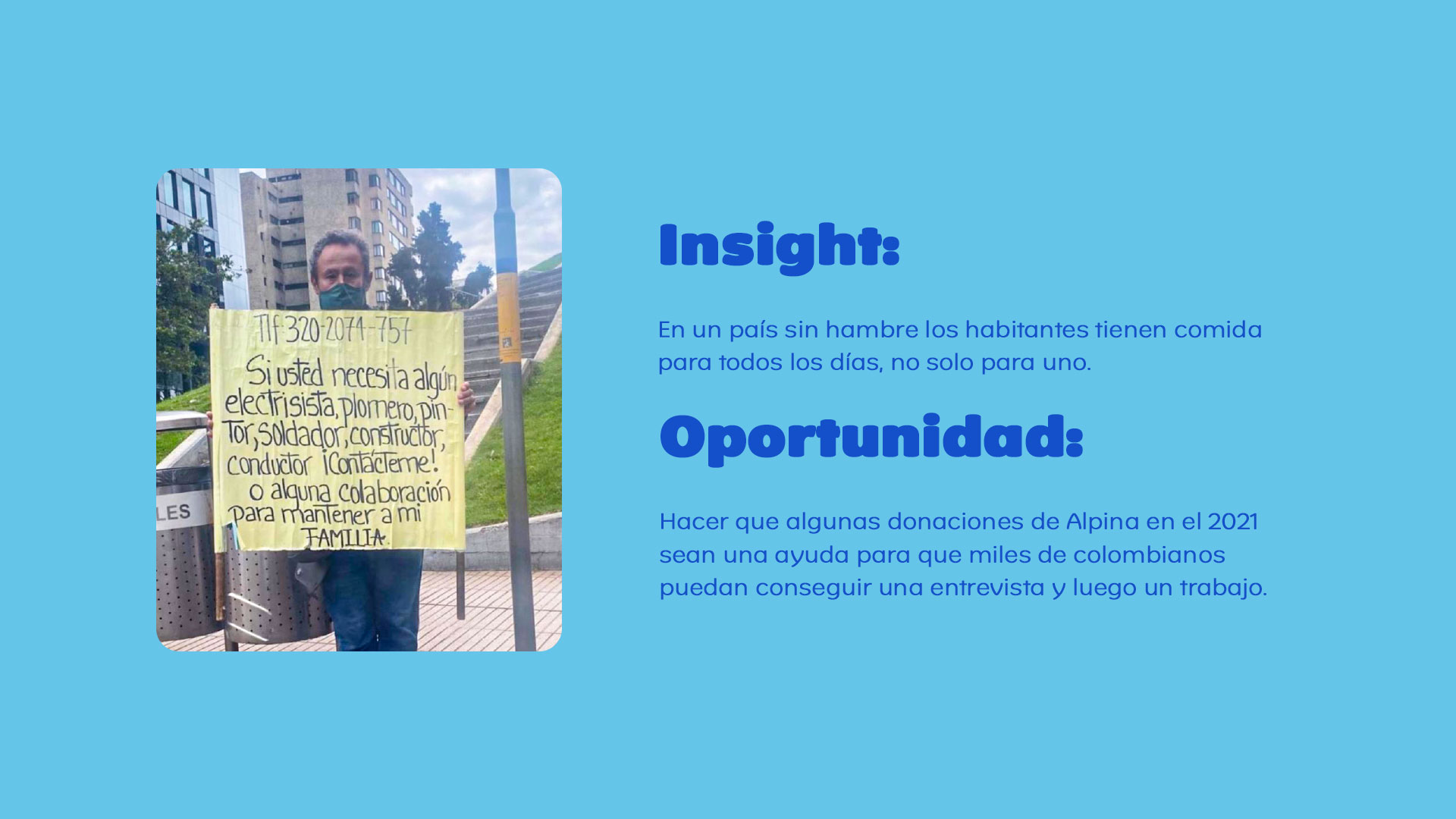 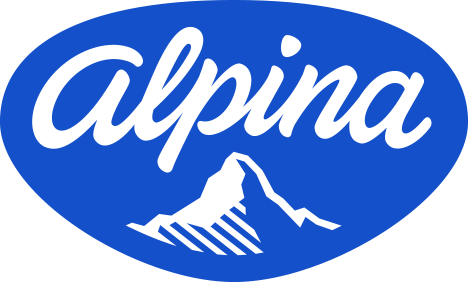 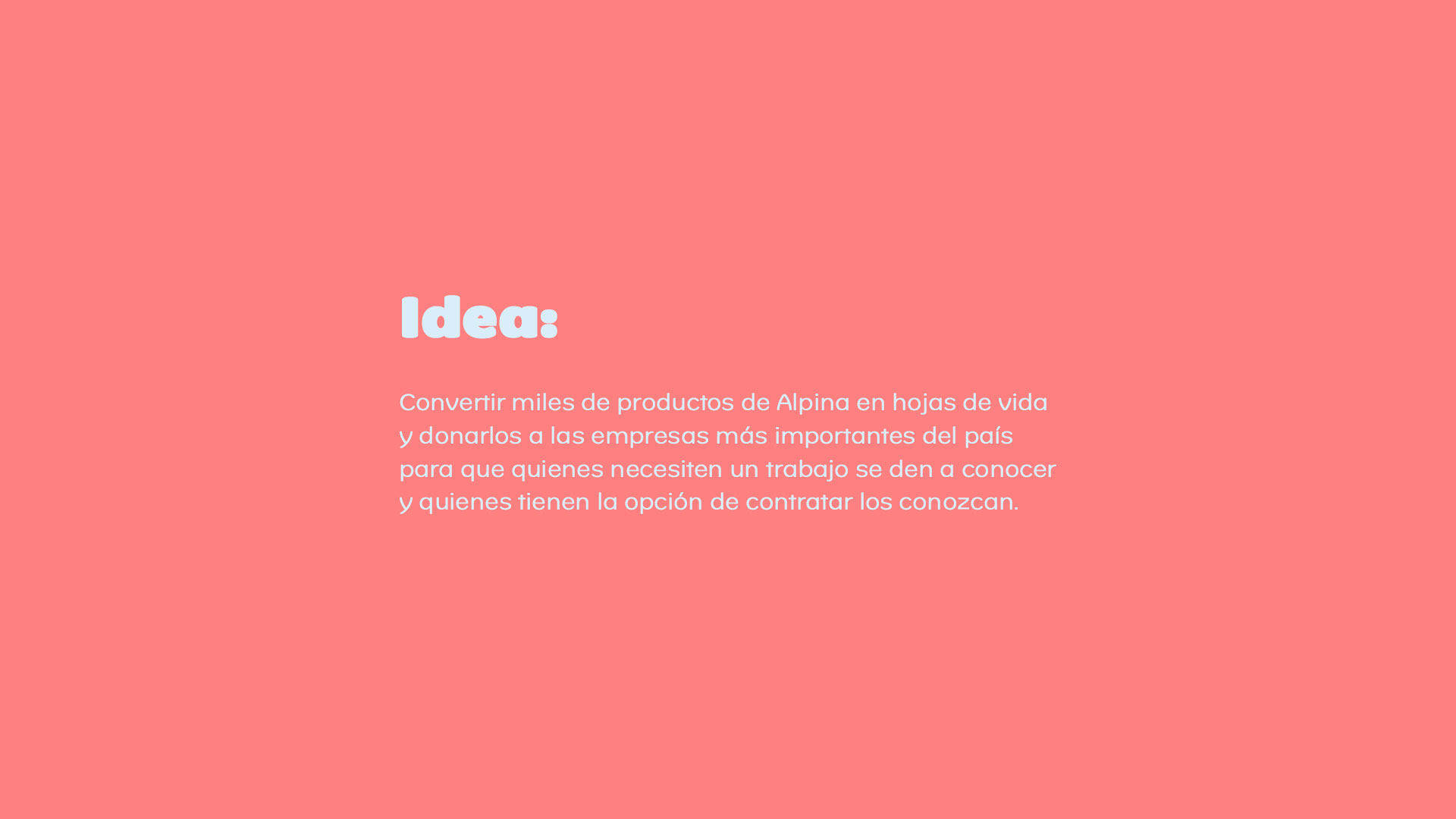 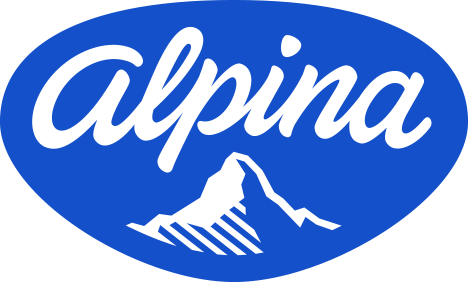 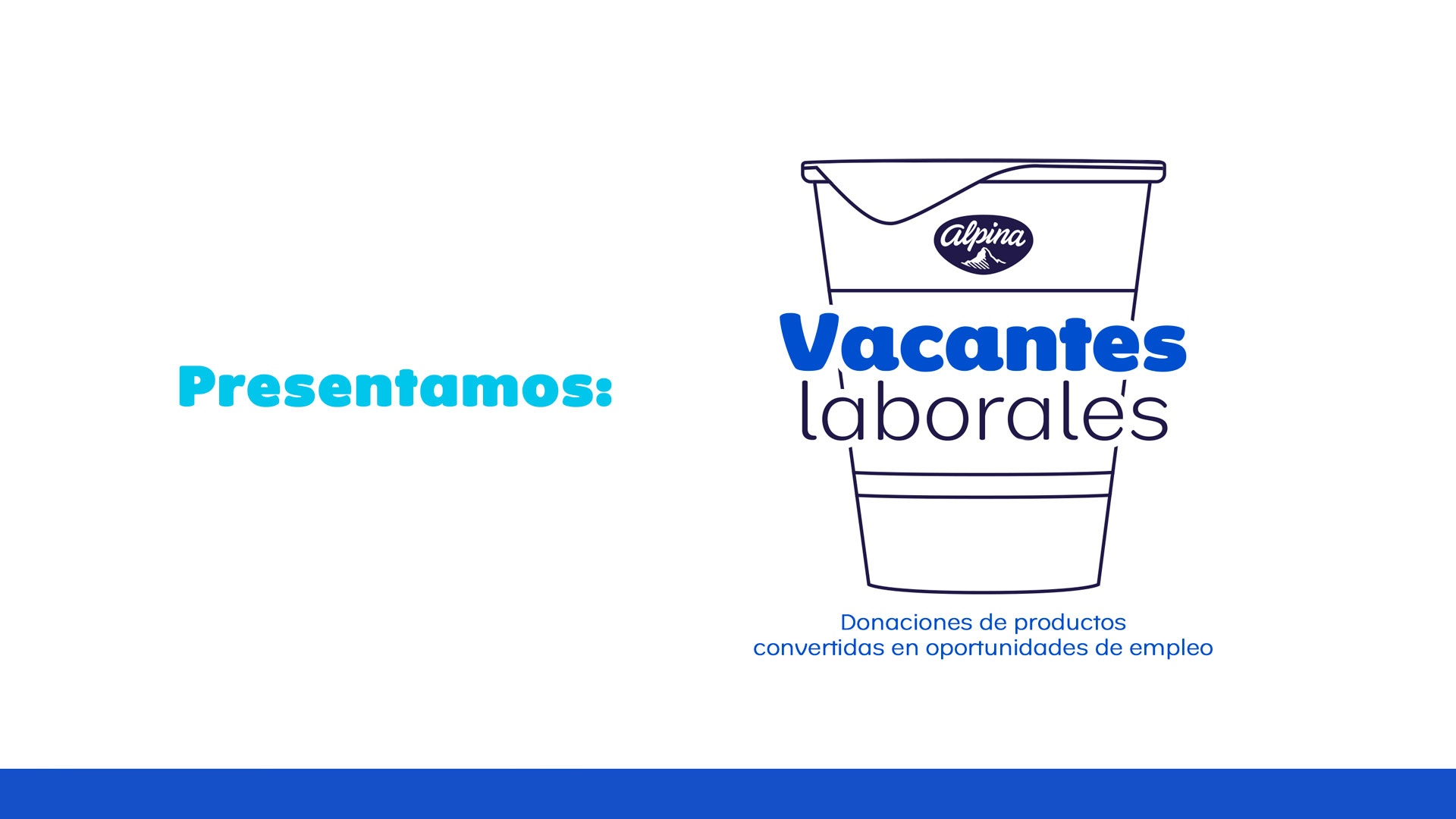 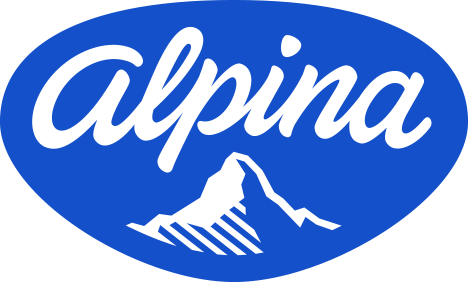 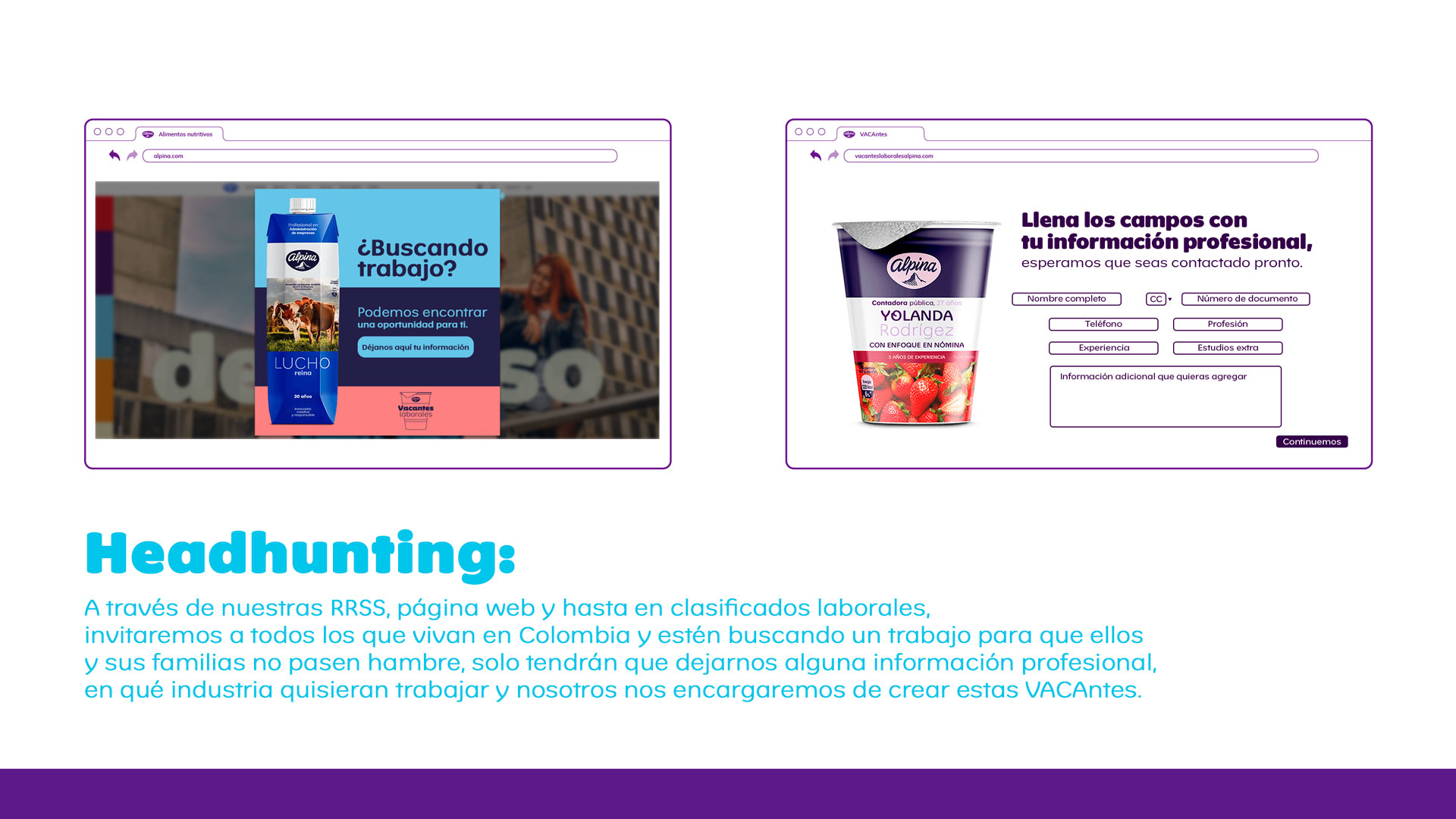 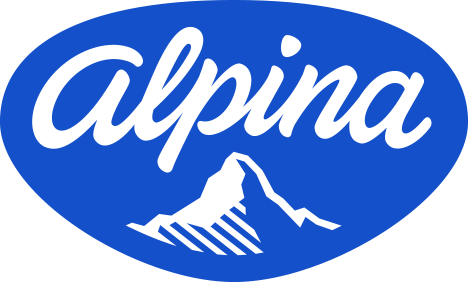 Posteos, página web, clasificado"¿Buscando trabajo?Podemos encontrar una oportunidad para ti.Déjanos aquí tu información"
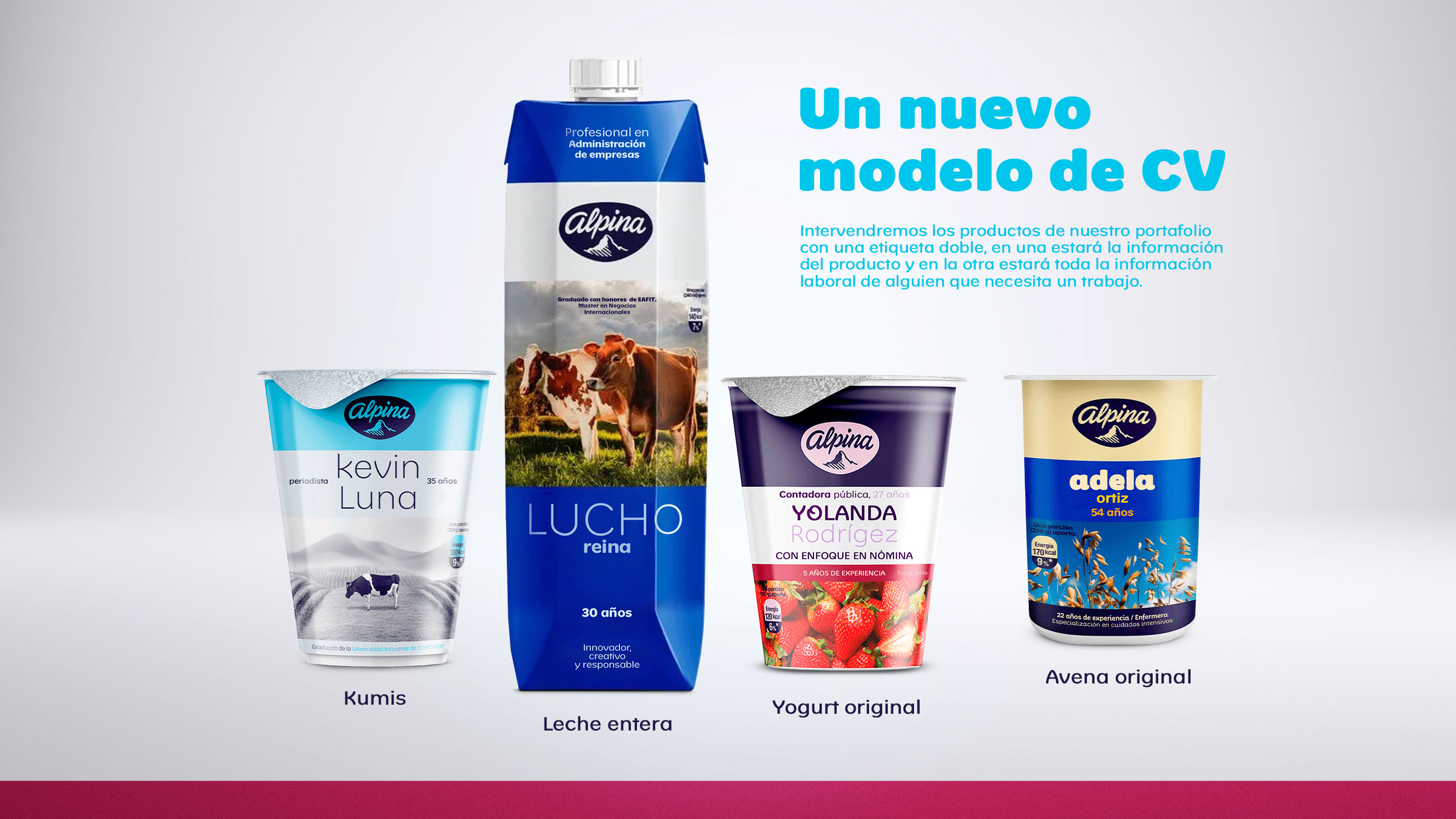 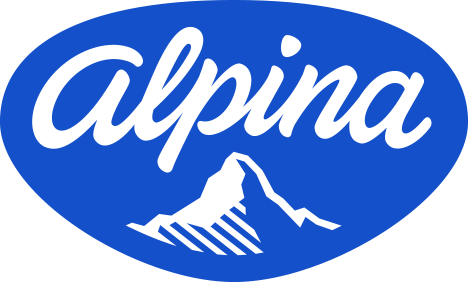 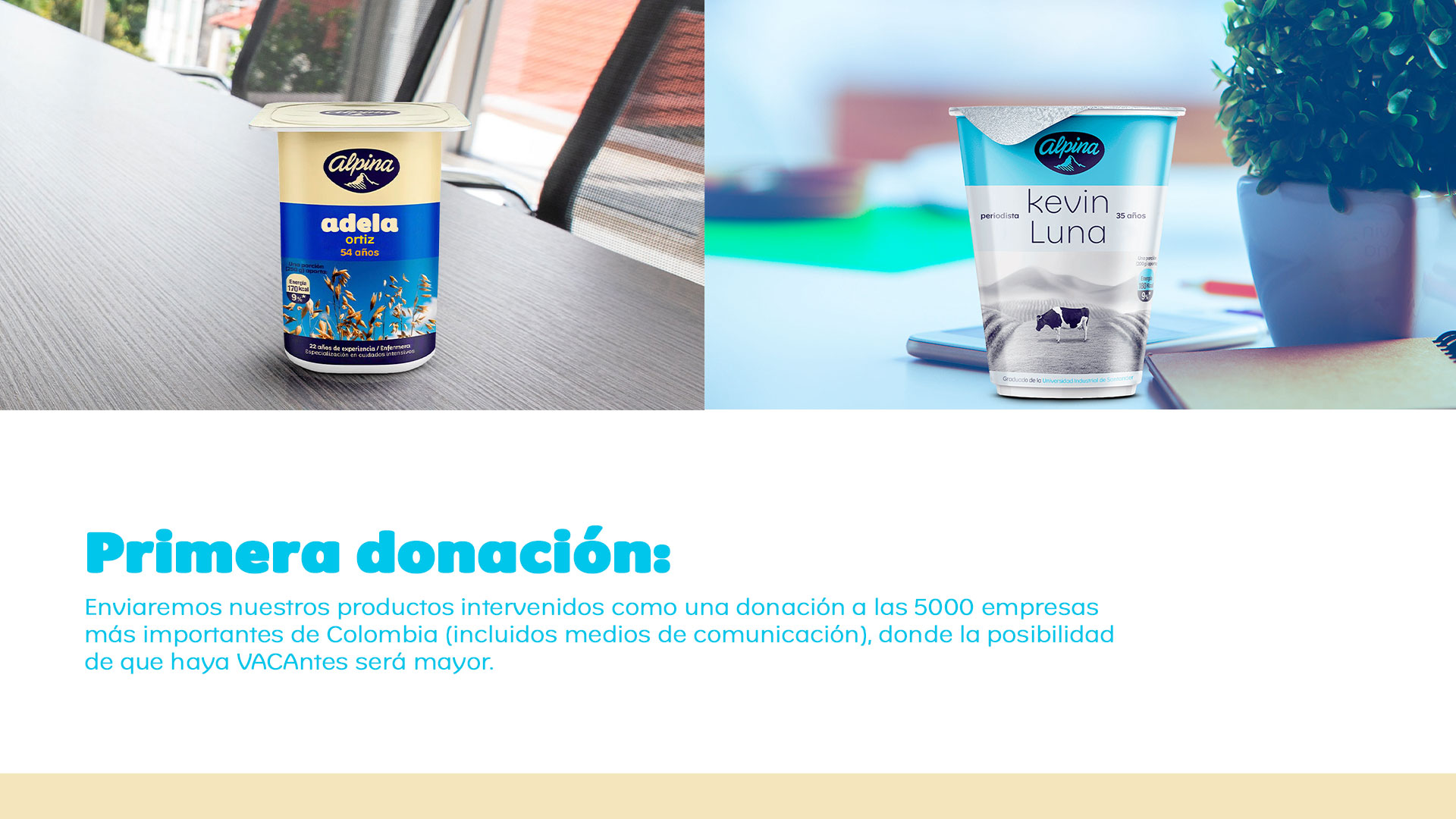 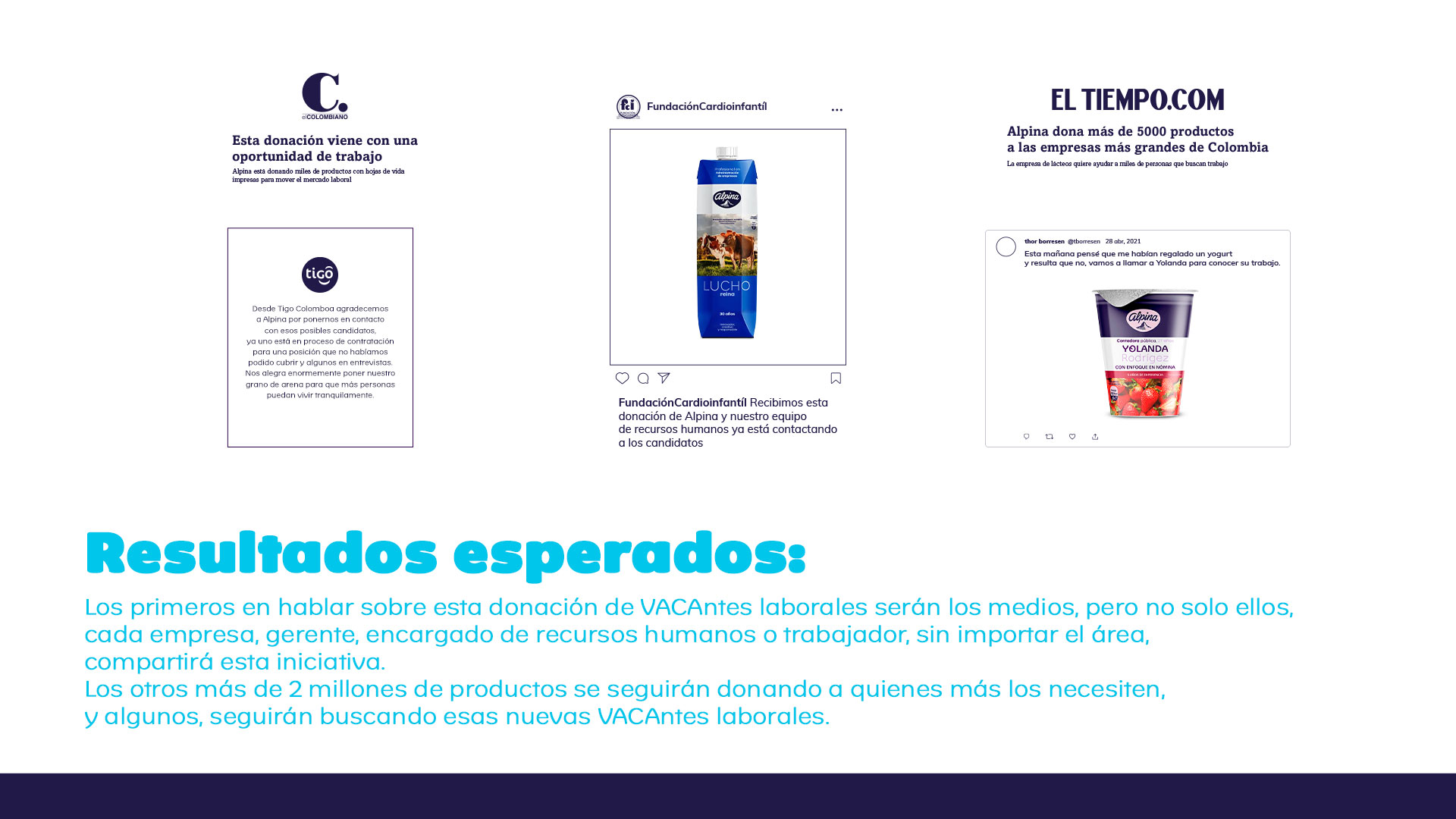 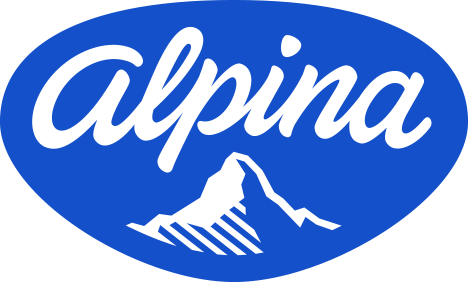 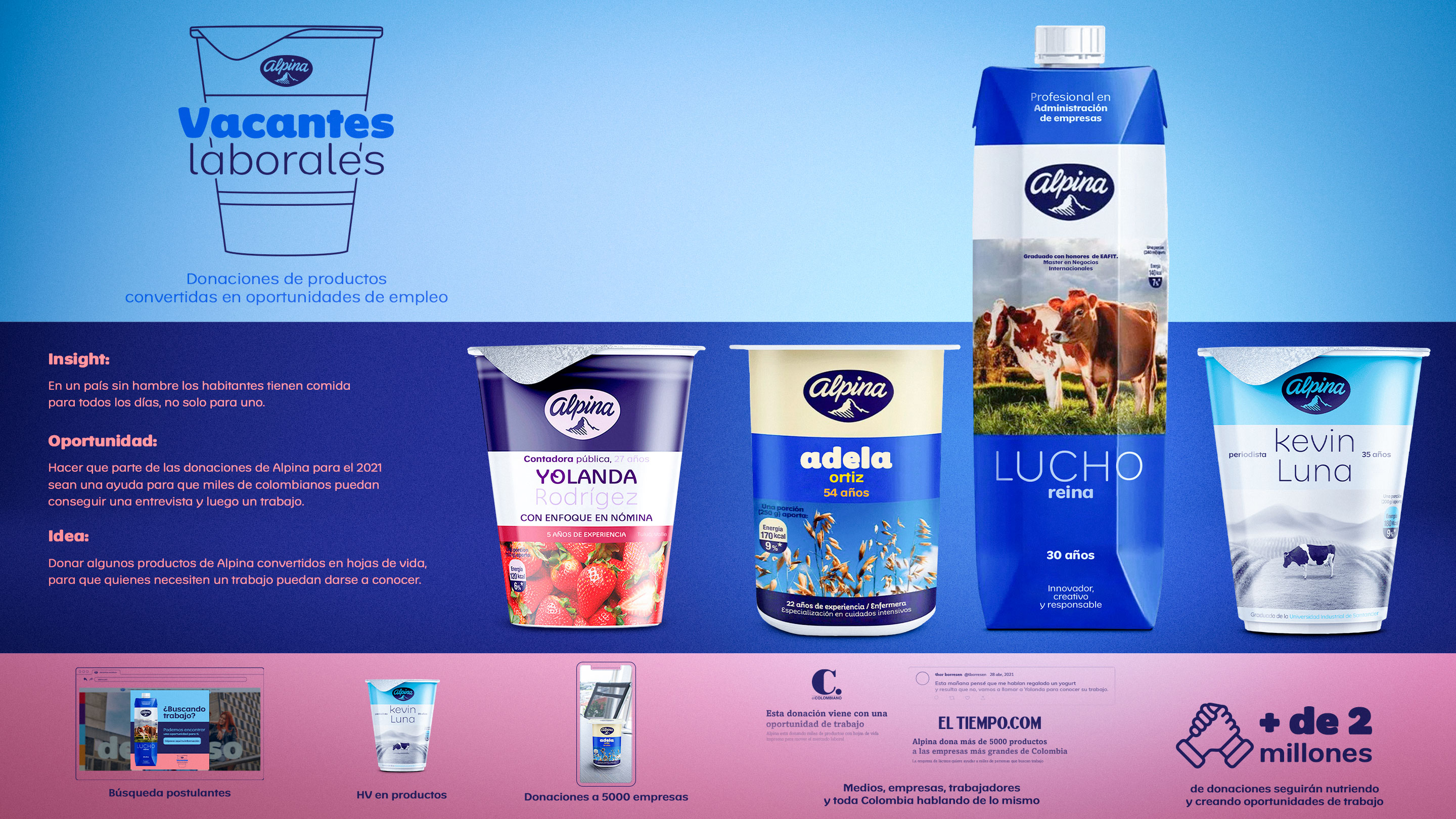 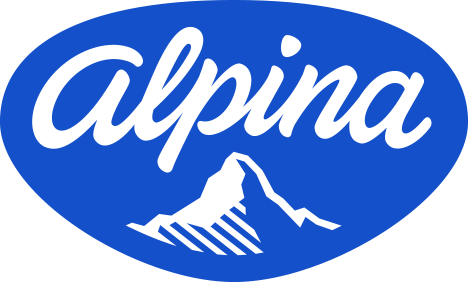 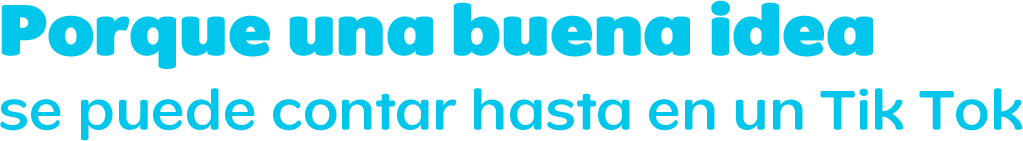 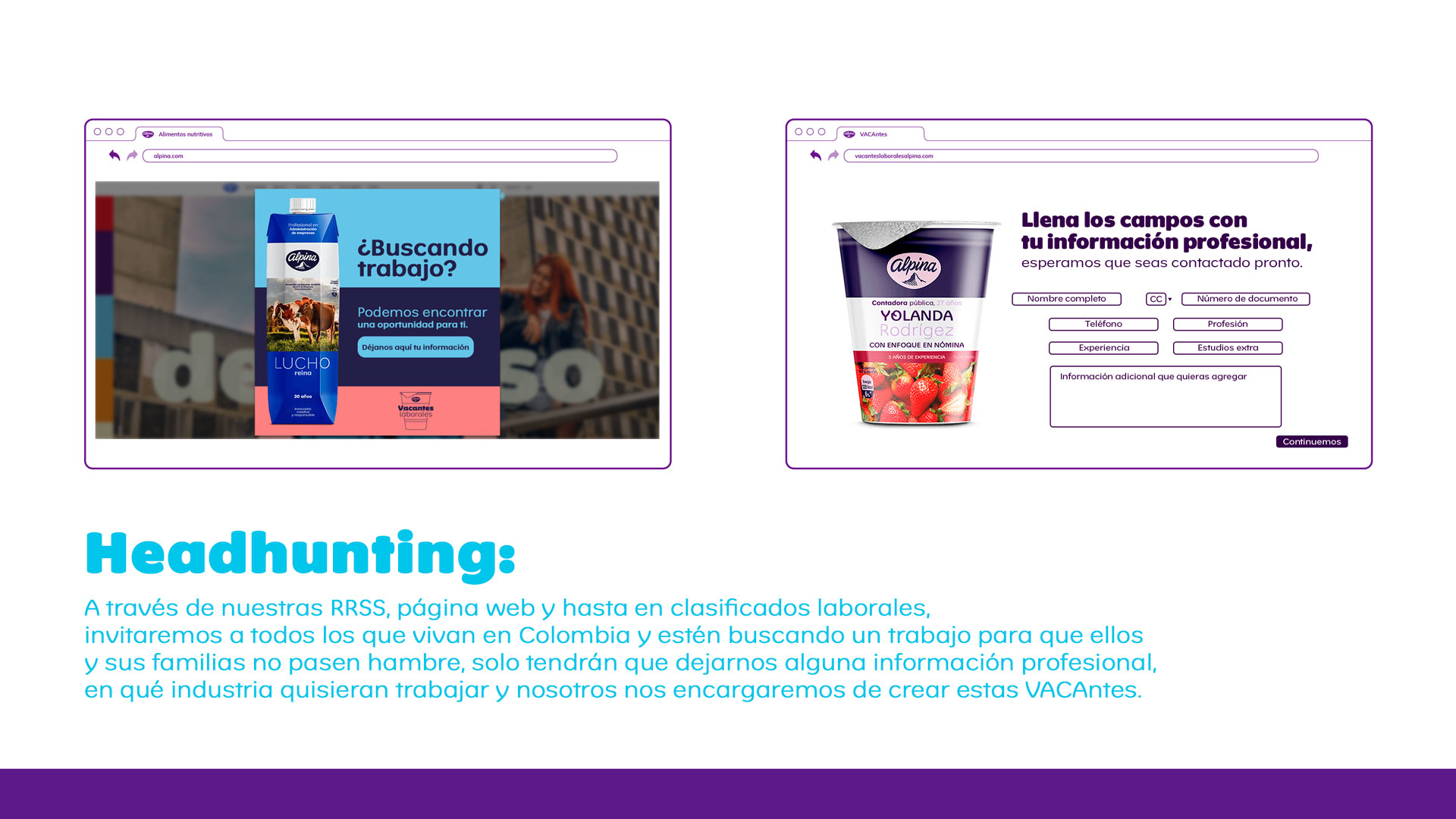